Syracuse
  Trailblazers

May 6
  2020
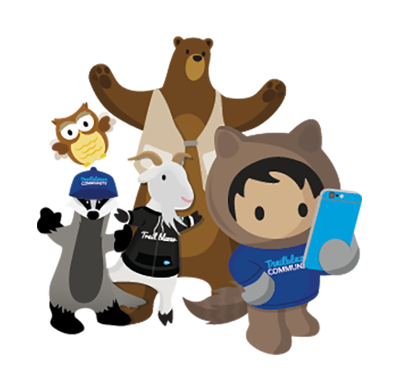 Connecting
Trailblazer Community Groups: Syracuse, NY Developers Group
How we track membership, schedule meetings and RSVP to upcoming events
Twitter: @syracusedevs
Posting formal meetups, informal gatherings, retweeting regional events and member activities
Chatter: Syracuse, NY Developers Group
Conversations and discussions with other group members
Web: SyracuseDevelopers.com
Links to the above sites, copies of slides/code presented at meetups
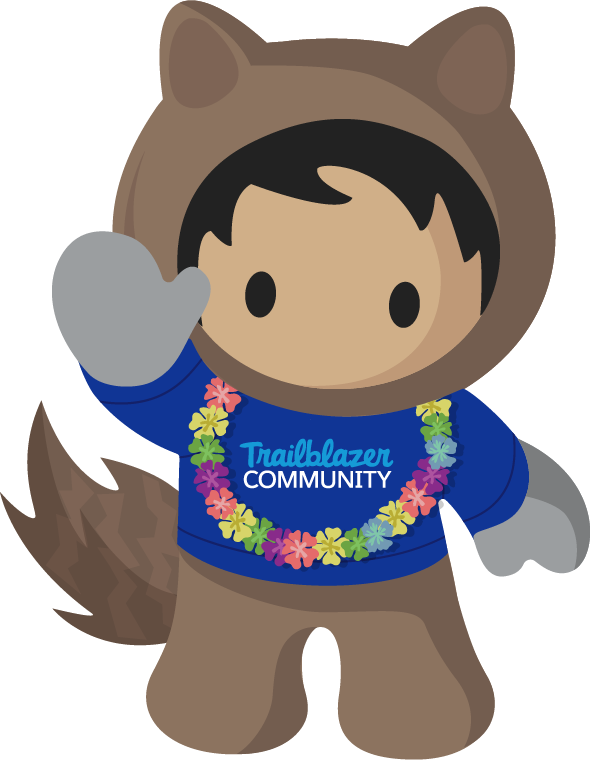 Events
MidAtlantic Dreamin’ (formerly Phillyforce)
Postponed

Upstate Dreamin’
May be postponed

Northeast Dreamin’
Postponed

TrailheaDX
Virtual Event

Dreamforce
Virtual Event
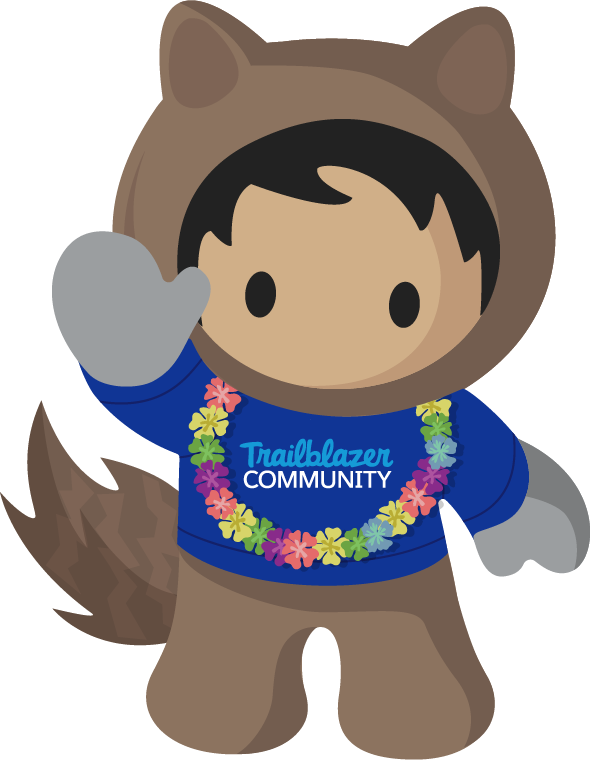 Flows
Summer 20 Sandbox

Some features may not be available in production today

Changes to order of execution may not be reflected in certification exams

All code and metadata available at SyracuseDevelopers.com
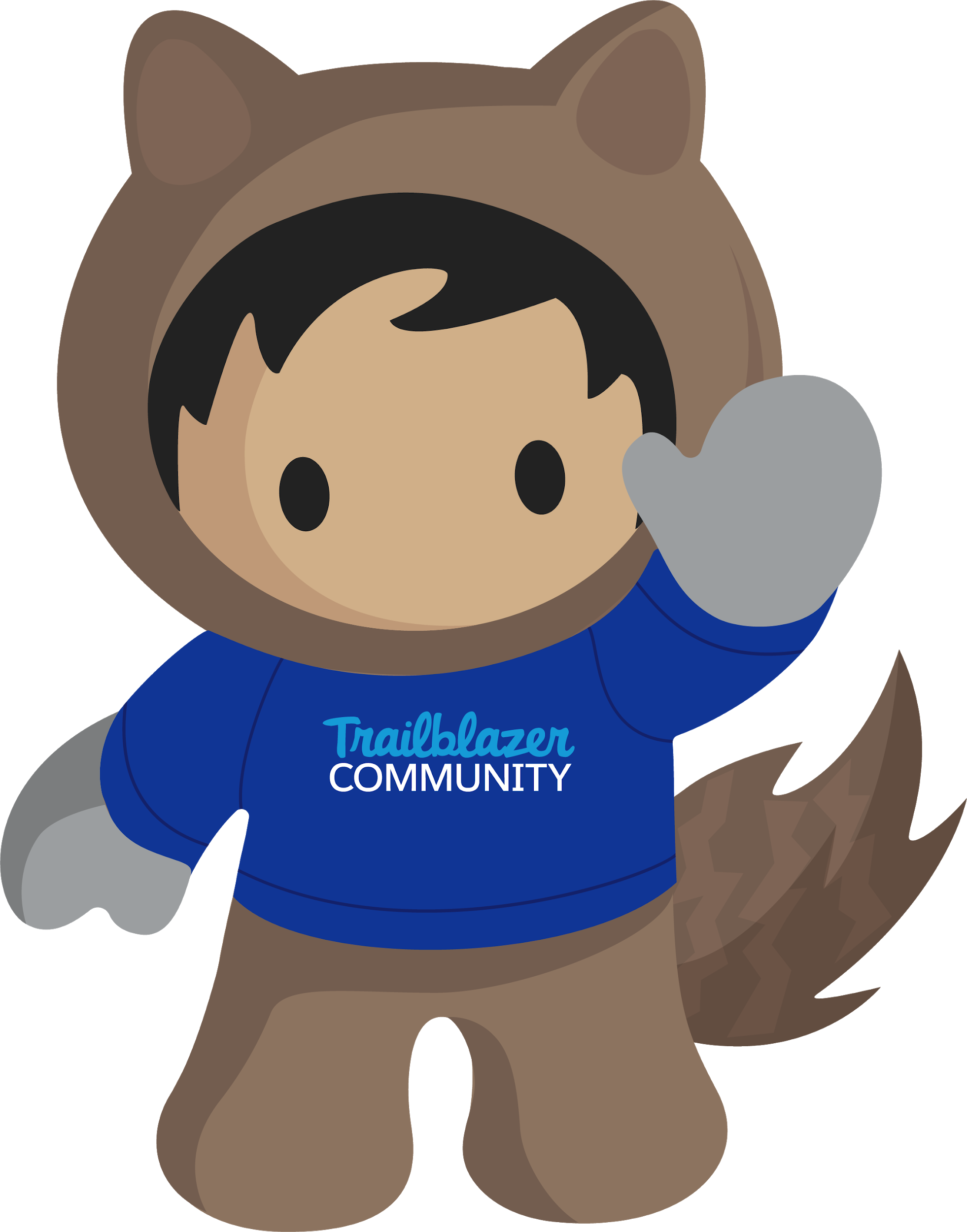 Agenda
User Mode vs System Mode

Override FLS

Use flows to satisfy a validation rule

Compare order of execution with triggers
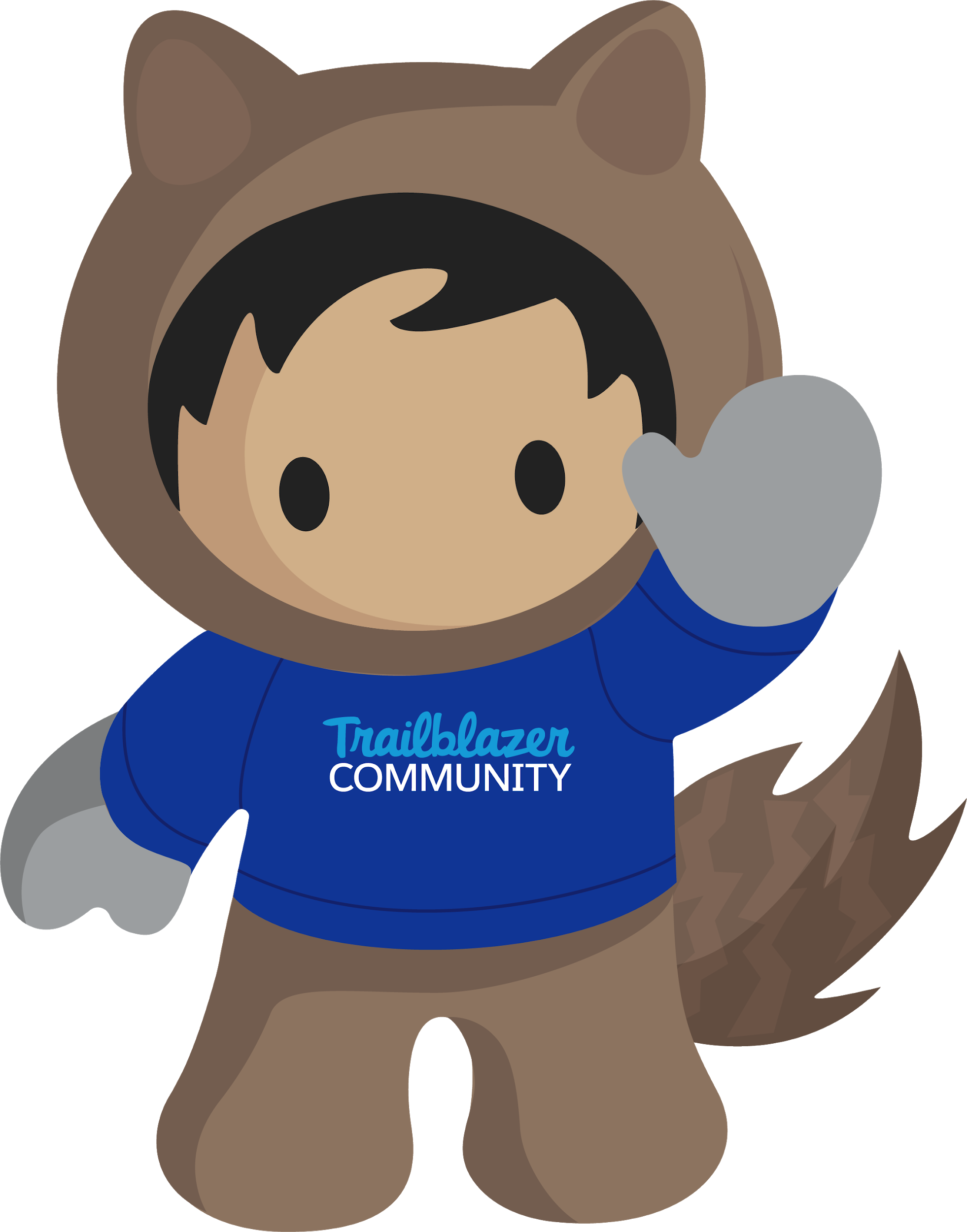 System Mode
System Mode Simplified
User Mode
Your permissions are whatever the admin set them to

System Mode With Sharing
You can do anything, but only with records you can see

System Mode Without Sharing
You have the potential to screw up everything
System Mode Demo
Write to a field the user doesn’t have access to
Object: UserorSysMode__c
Field: This_is_not_writable__c
FLS: Read-only for all profiles
User has custom profile (Sys Admin has modify all capabilities)

FLS-UserMode.flow
Attempts to write to field, running in User Mode

FLS-SysMode.flow
Attempts to write to field, running in Sys Mode
Order of Execution
Change Record
Before Triggers
Validation Rules
Flows
Changes Saved
Order of Execution
Change Record
Before Triggers
Validation Rules
Flows
Changes Saved
Order of Execution
If a user changes a record, such that it won’t pass a validation rule, can a flow ever run?
Change Record
Before Triggers
Validation Rules
Flows
Changes Saved
Order of Execution
If a user changes a record, such that it won’t pass a validation rule, can a flow ever run?
Object: ValidationTest__c
Field: Must_Be_Checked_To_Save__c
Validation Rule: Must_Be_Checked
Error Condition Formula: !Must_Be_Checked_To_Save__c
Flow: Flow_ValidationTest.flow
Run Flow: After the record is saved
Change Record
Before Triggers
Validation Rules
After Flows
Changes Saved
Order of Execution
If a user changes a record, such that it won’t pass a validation rule, can a flow ever run?
Object: ValidationTest__c
Field: Must_Be_Checked_To_Save__c
Validation Rule: Must_Be_Checked
Error Condition Formula: !Must_Be_Checked_To_Save__c
Flow: Flow_ValidationTest.flow
Run Flow: After the record is saved
Before Flows
Order of Execution
Flow Orders
Object: FlowOrder__c
Fields: Before_Trigger_Fired__c, Before_Trigger_ReFired__c, Before_Flow_Fired__c, After_Flow_Fired__c, Text_From_User__c, Text_From_System__c, Text_From_System_Refired__c
Flows: FlowOrder-BeforeFlow.flow, FlowOrder-AfterFlow.flow
Code: FlowOrderBefore.apxt, FlowOrderTests.apxc
Order of Execution
Flow Orders
Activate FlowOrder-AfterFlow.flow
Create a new FlowOrder record
Write “User Wrote This” into Text From User field
Save a new record
Order of Execution
FlowOrder-AfterFlow.flow
Field: Text From User
Change Record
Before Triggers
After Flows
Before Triggers Refire
Changes Saved
User Wrote This
User Wrote This
Changed to
IAmAnAfterFlow
IAmAnAfterFlow
IAmAnAfterFlow
Order of Execution
Flow Orders
Deactivate FlowOrder-AfterFlow.flow
Activate FlowOrder-BeforeFlow.flow
Create a new FlowOrder record
Write “User Wrote This” into Text From User field
Save a new record
Order of Execution
FlowOrder-AfterFlow.flow
Field: Text From User
Change Record
Before Triggers
Before Triggers Refire
Changes Saved
Before Flows
User Wrote This
Changed to
IAmABeforeFlow
IAmABeforeFlow
IAmABeforeFlow
Order of Execution
Flow Orders
Activate FlowOrder-AfterFlow.flow
Create a new FlowOrder record
Write “User Wrote This” into Text From User field
Save a new record
Order of Execution
FlowOrder-AfterFlow.flow
Field: Text From User
Change Record
Before Triggers
After Flows
Before Triggers Refire
Changes Saved
Before Flows
User Wrote This
Changed to
IAmABeforeFlow
IAmABeforeFlow
Changed to
IAmAnAfterFlow
IAmAnAfterFlow
IAmAnAfterFlow
Thank You For Coming!
https://developer.salesforce.com/docs/atlas.en-us.apexcode.meta/apexcode/apex_triggers_order_of_execution.htm

Code, Metadata and Presentation at:
http://SyracuseDevelopers.com/meetings/202005/
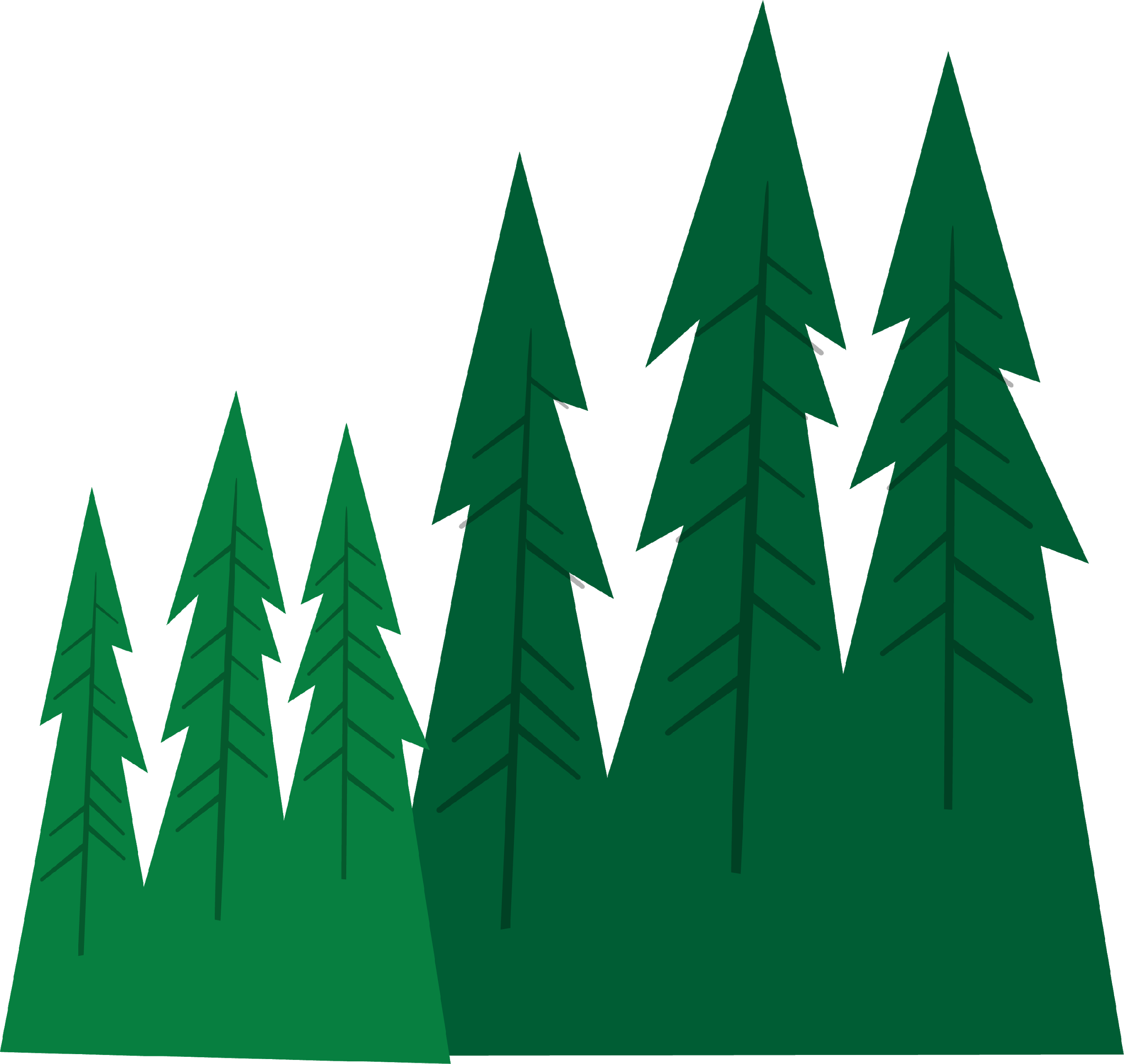 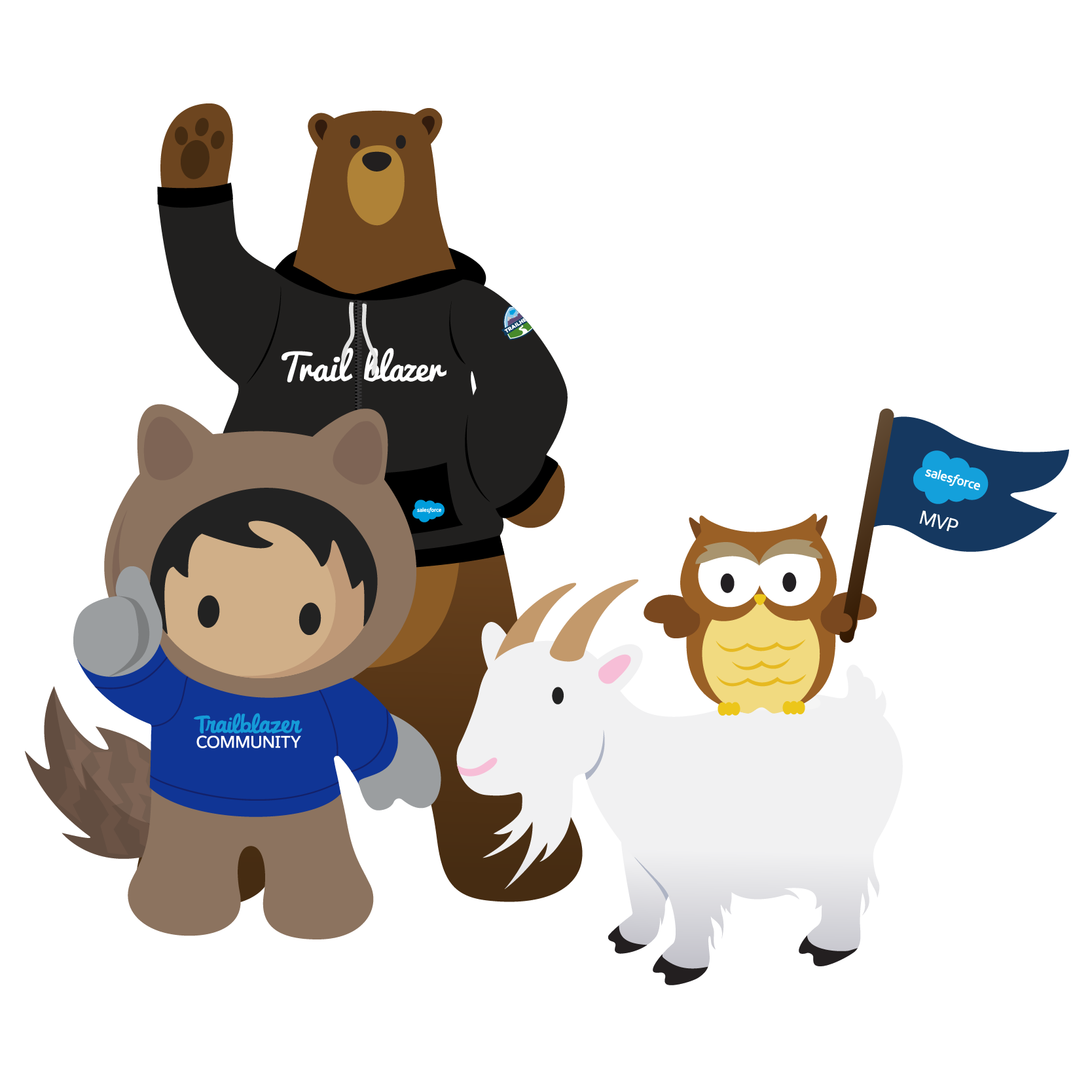 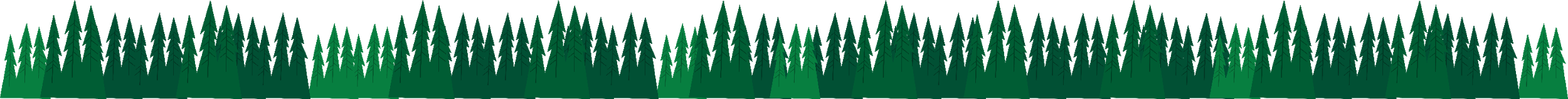